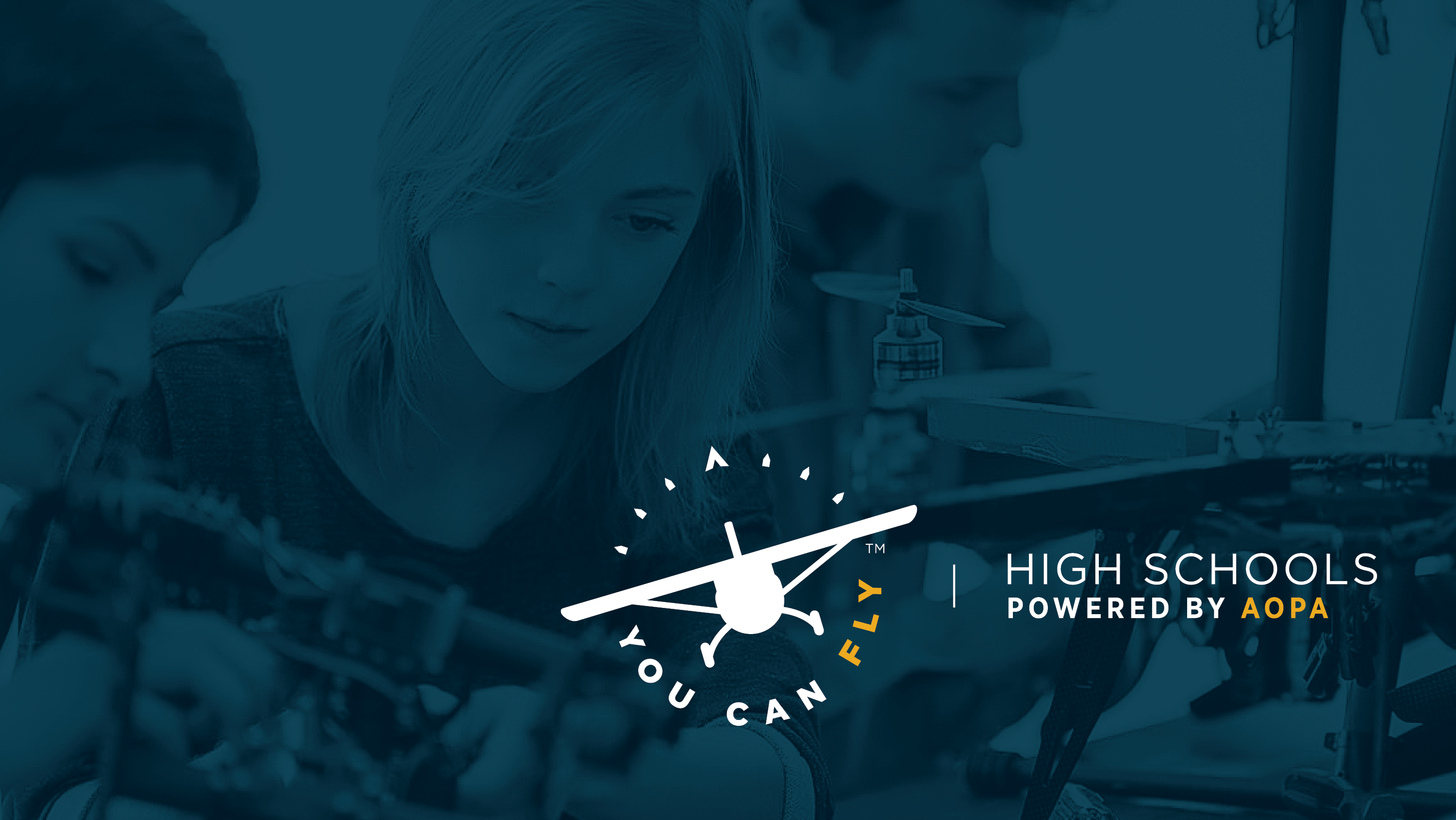 PROPRIETARY
© 2018 Aircraft Owners and Pilots Association
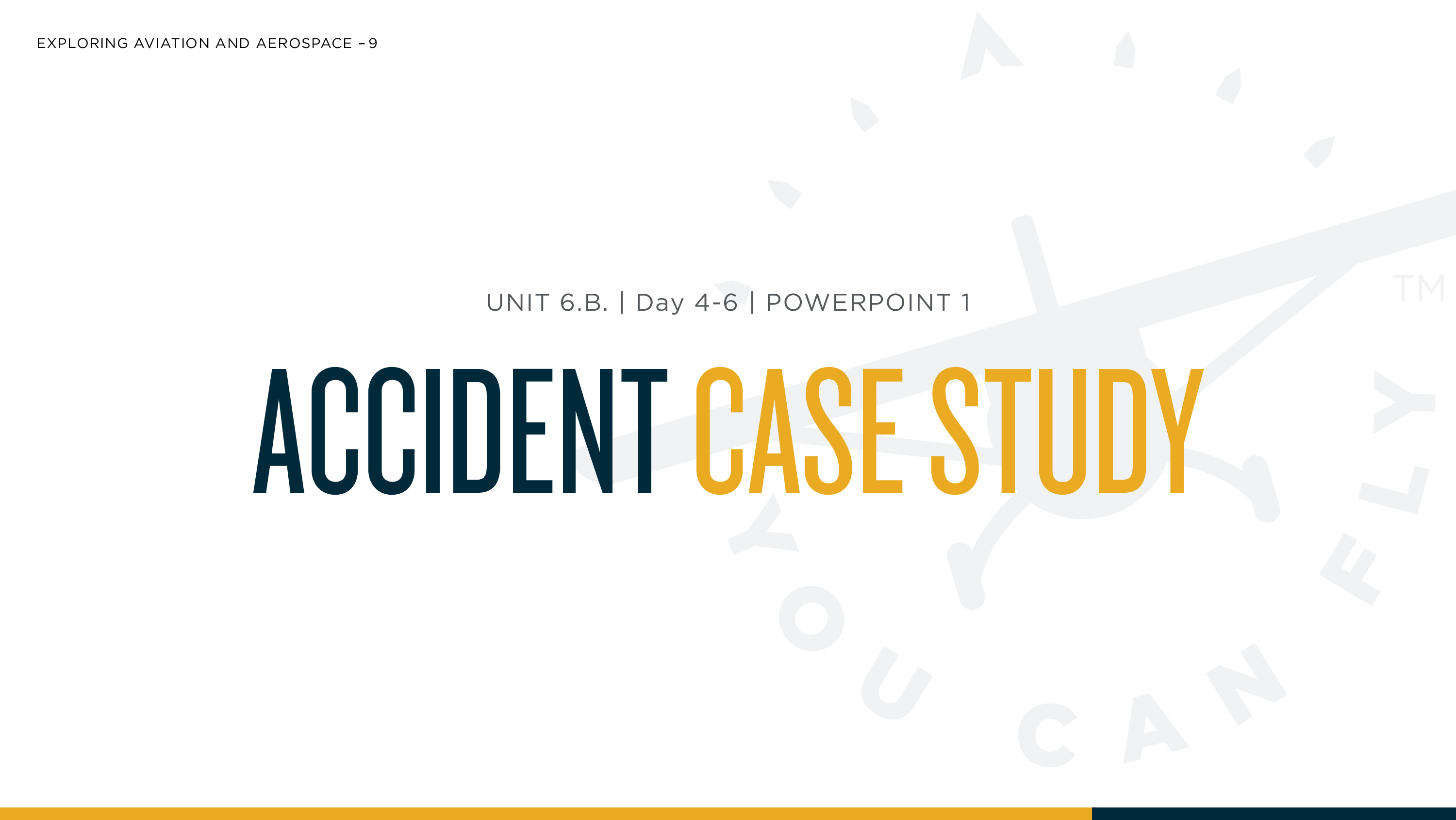 PROPRIETARY
© 2018 Aircraft Owners and Pilots Association
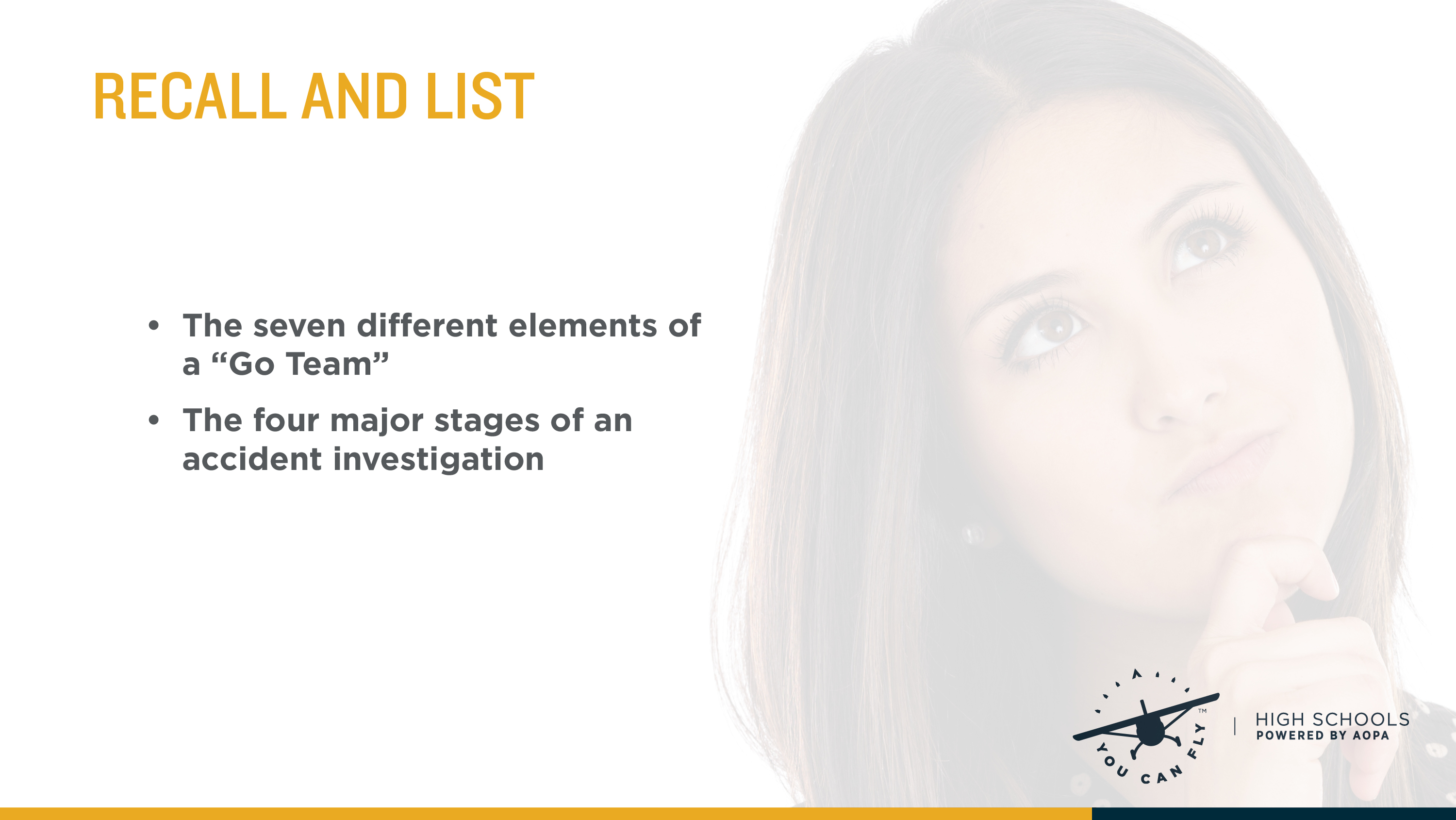 PROPRIETARY
© 2018 Aircraft Owners and Pilots Association
[Speaker Notes: Using the following two slides to review these answers with the students after they’ve had a few minutes to make their own list.]
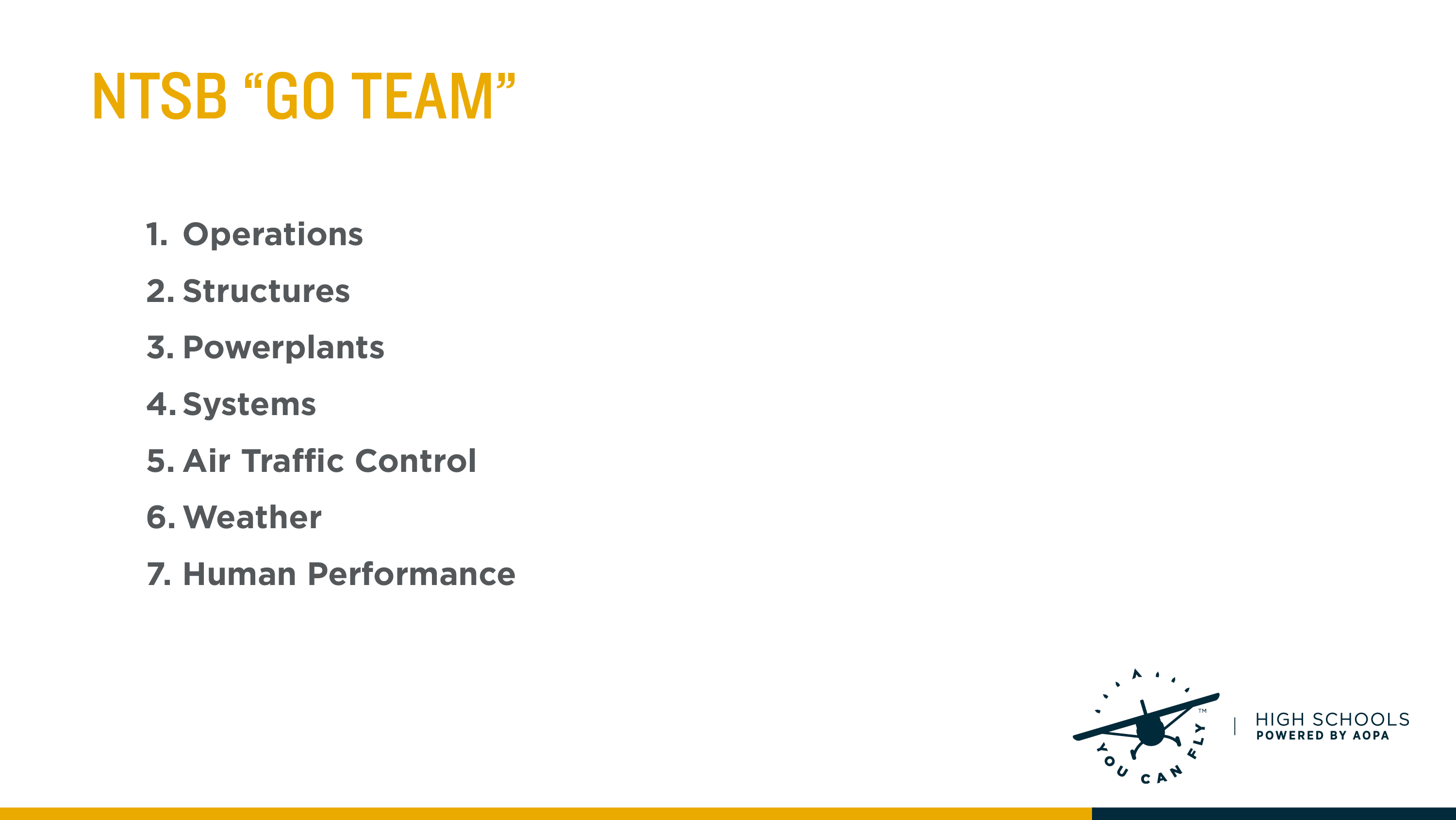 PROPRIETARY
© 2018 Aircraft Owners and Pilots Association
[Speaker Notes: OPERATIONS: The history of the accident flight and crewmembers' duties for as many days prior to the crash as appears relevant.
STRUCTURES: Documentation of the airframe wreckage and the accident scene, including calculation of impact angles to help determine the airplane's pre-impact course and attitude.

POWERPLANTS: Examination of engines (and propellers) and engine accessories.

SYSTEMS: Study of components of the plane's hydraulic, electrical, pneumatic and associated systems, together with instruments and elements of the flight control system.

AIR TRAFFIC CONTROL: Reconstruction of the air traffic services provided to the pilot, including acquisition of ATC radar data and transcripts of controller-pilot radio transmissions.

WEATHER: Gathering of all pertinent weather data from the National Weather Service, and sometimes from local TV stations, for a broad area around the accident scene.

HUMAN PERFORMANCE: Study of crew performance and all before-the-accident factors that might be involved in human error, including fatigue, medication, alcohol, drugs, medical histories, training, workload, equipment design and work environment.]
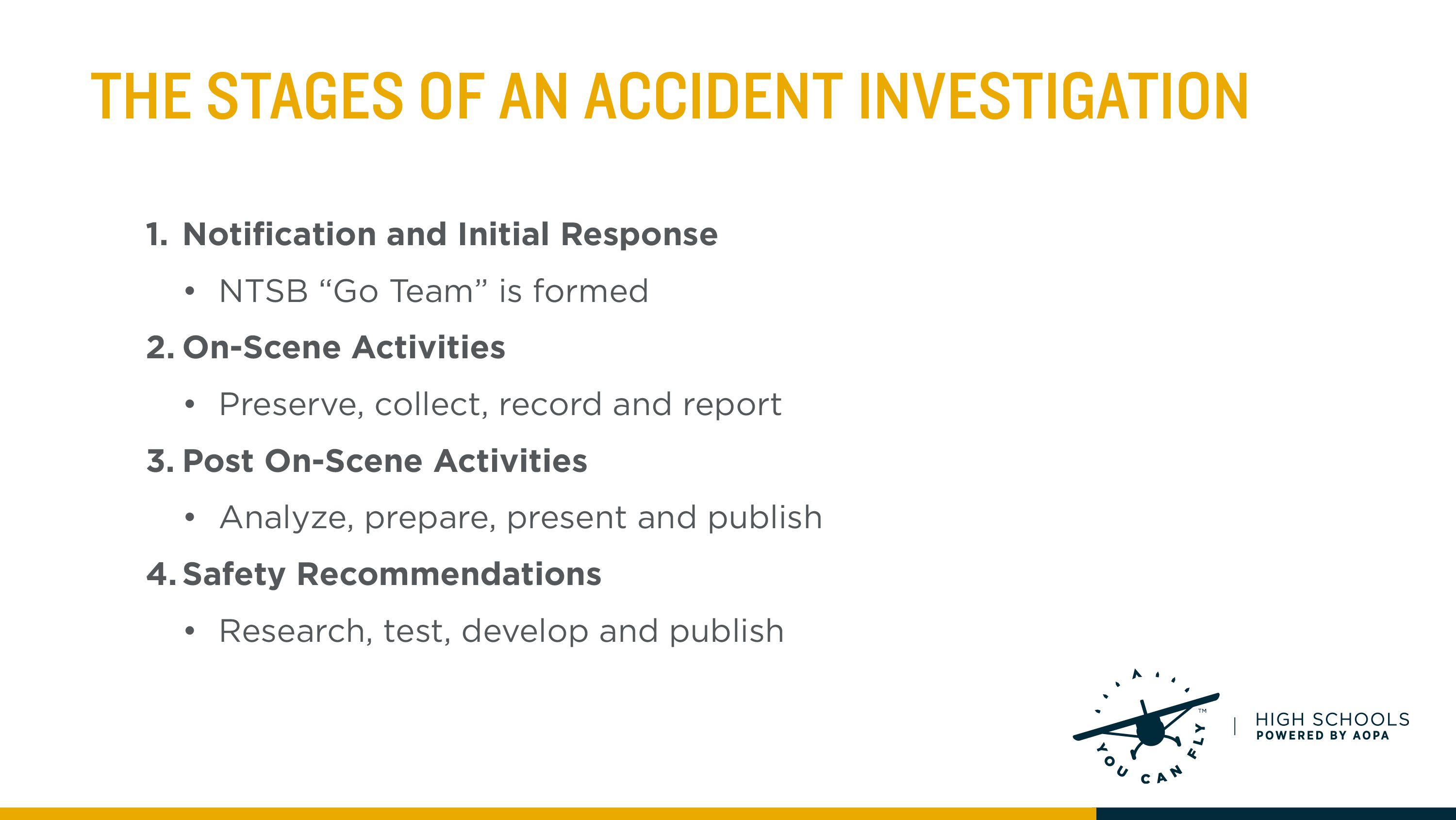 PROPRIETARY
© 2018 Aircraft Owners and Pilots Association
[Speaker Notes: Notification and Initial Response
Based on projected scope of the investigation
The information available about the accident at this time  may be incomplete and therefore, the Go Team may be modified to fit the needs of the investigation after the initial Go Team arrives on scene and more accurate information is gathered

On-Scene Activities
Investigation assignments and organization
Accident site safety precautions
Wreckage preservation
Data collection and initial analysis
Progress meetings
Press Briefings
Release of wreckage
Closure of the investigation command post

Post-On-Scene Activities
More invasive analysis based on the various “Go Team” specialties
Preparation for and completion of Public Hearing(s)
Technical review of witness testimonies, party submissions, and “Go Team” notes/reports with emphasis on factual information and proposed safety recommendations
Preparation of a DRAFT accident report
NTSB deliberation of FINAL accident report
Release, publishing, and archiving of the FINAL accident report

Safety Recommendations
Most important part of the NTSB’s investigative process
Can be issued by the NTSB throughout the aviation accident investigation
May not always be directly related to the final determined cause of the aviation accident
Safety studies previously conducted by the NTSB are used to support the safety recommendations spawning from an aviation accident investigation
Often provided to specific organizations in which the safety related issue can best be addressed to include how safety can be improved
Results of an aviation accident investigation may create opportunity for further research in areas of civil aviation where additional safety recommendations can be provided]
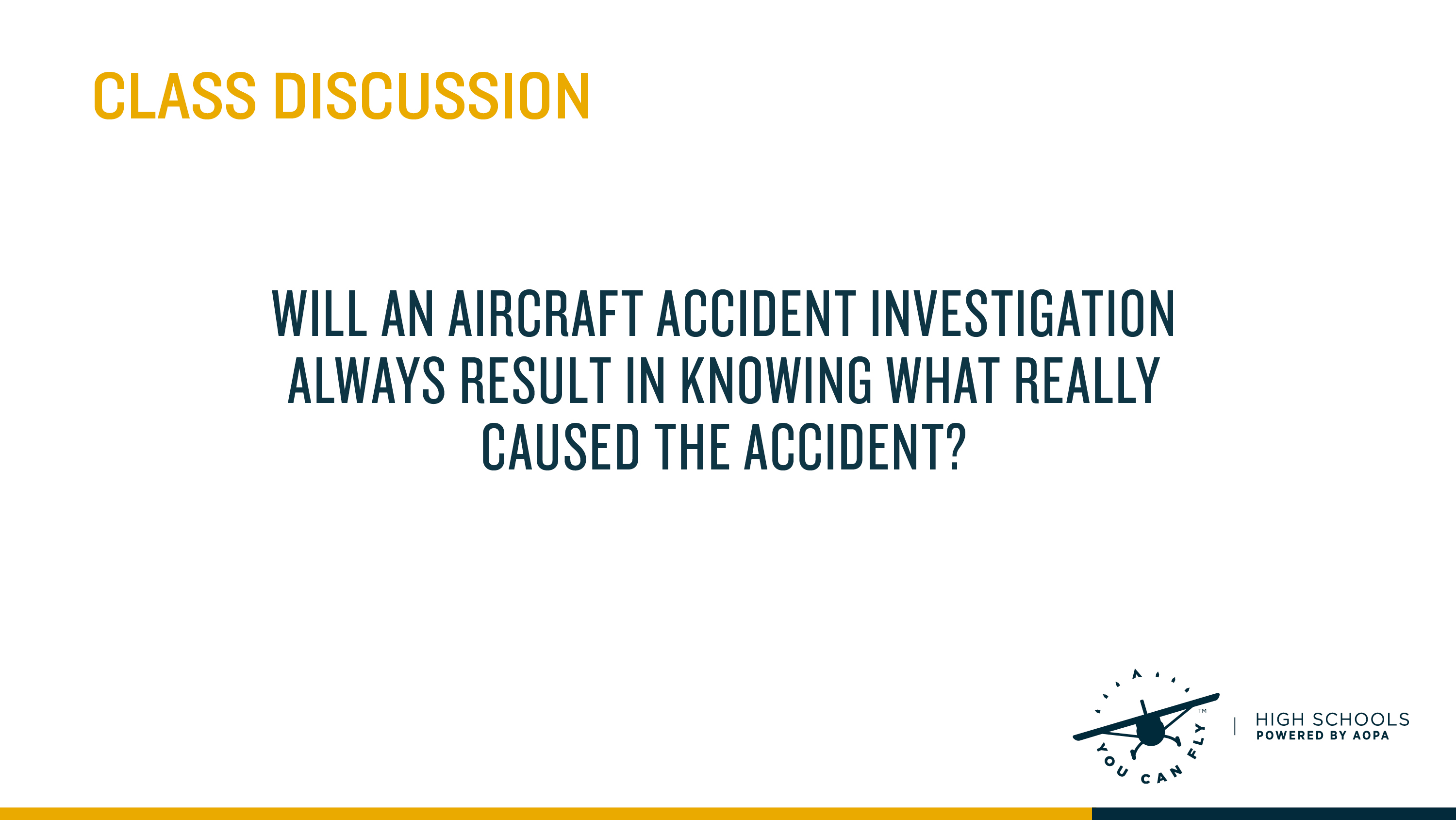 PROPRIETARY
© 2018 Aircraft Owners and Pilots Association
[Speaker Notes: Accident investigations are designed to find “probable cause” which does not necessarily mean that the actual or all causes will be determined due to the many factors that the investigation may not be able to find.  However, the investigation does provide a fairly accurate account of factual data in which can be used to improve safety and thus prevent similar accidents in the future.  This is the theme of this lesson and the upcoming accident investigation exercises.]
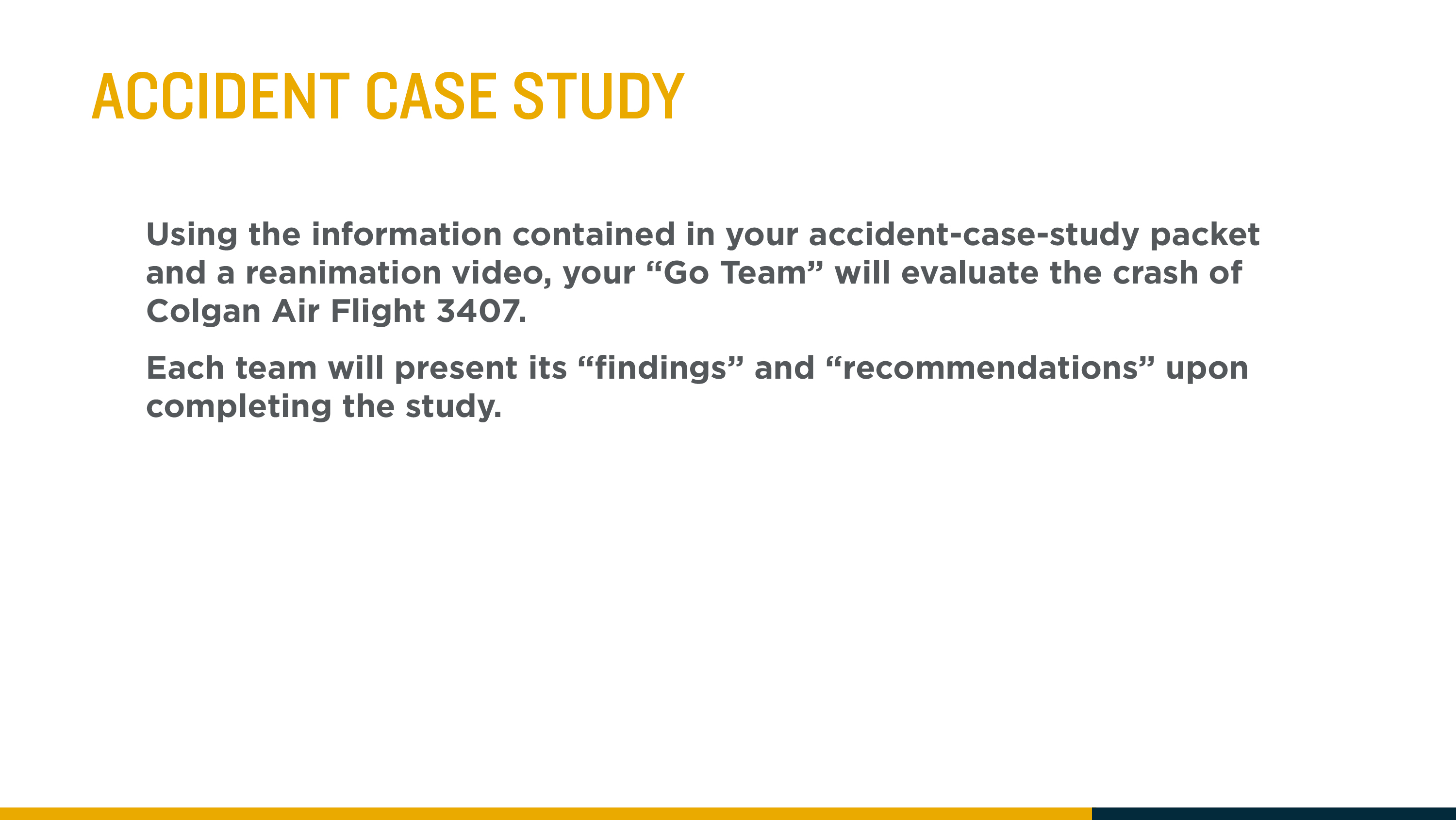 PROPRIETARY
© 2018 Aircraft Owners and Pilots Association
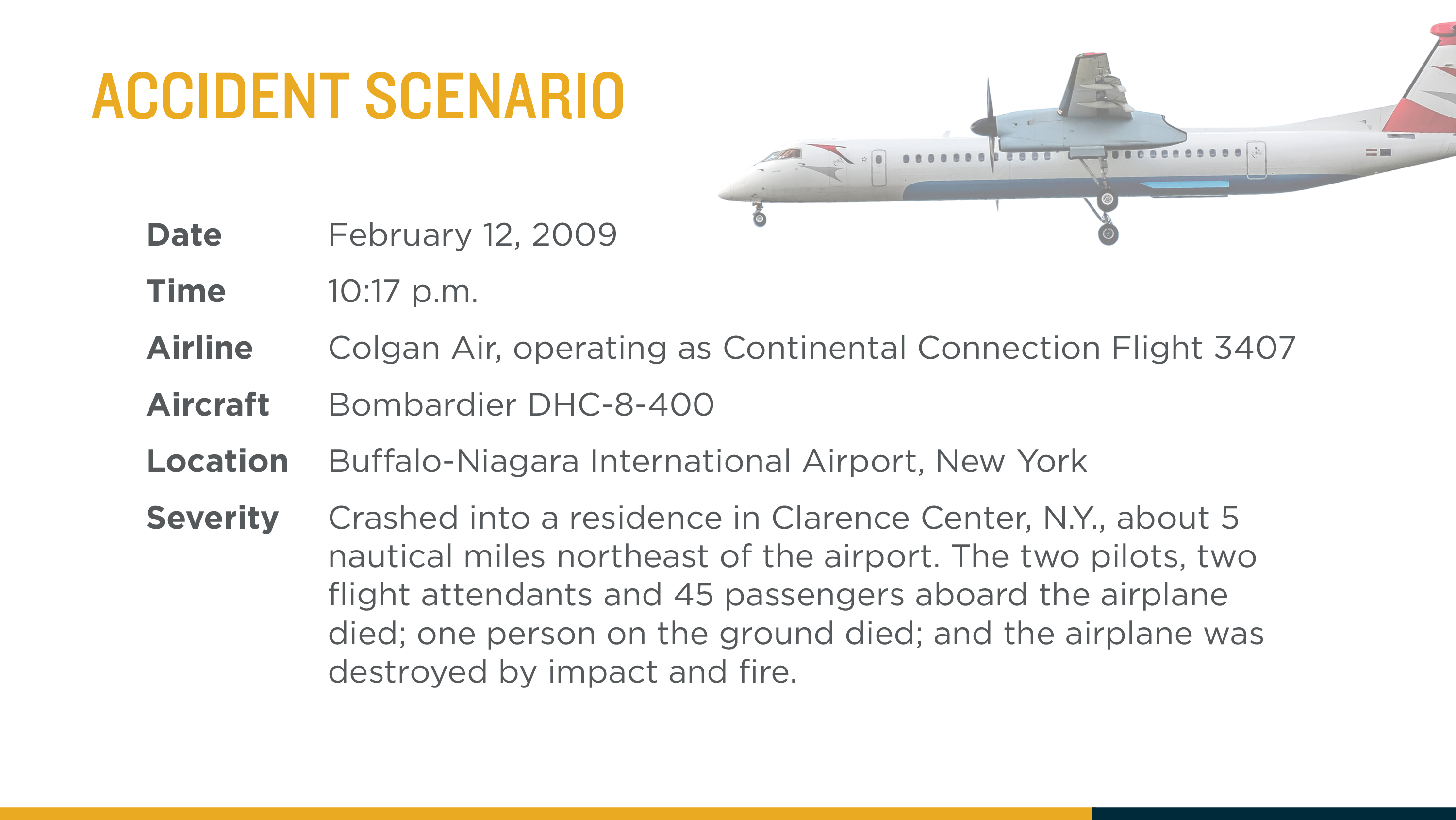 PROPRIETARY
© 2018 Aircraft Owners and Pilots Association
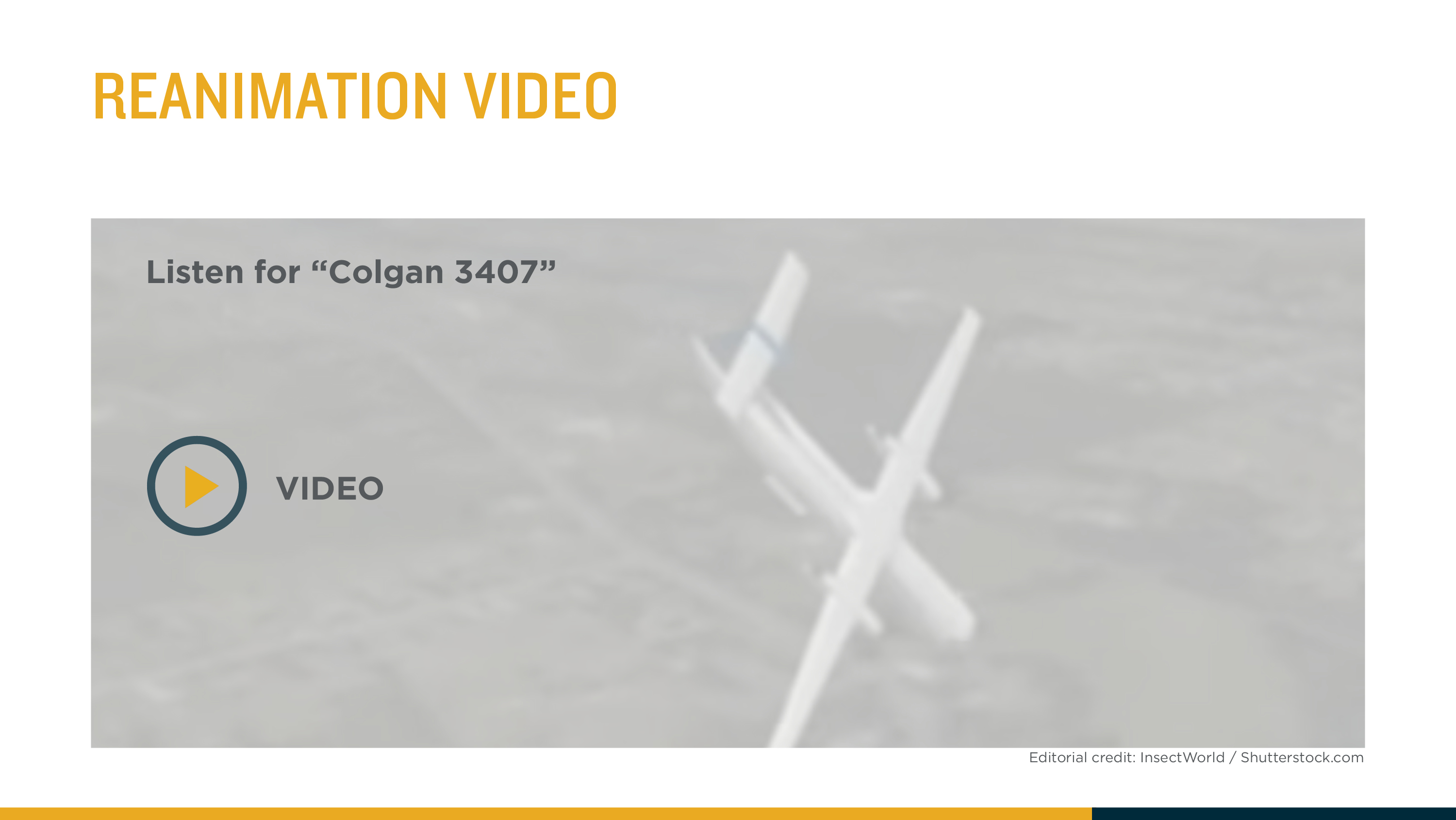 PROPRIETARY
© 2018 Aircraft Owners and Pilots Association
[Speaker Notes: Watch the recreation after the students have had an opportunity to review the accident history in their packets.]
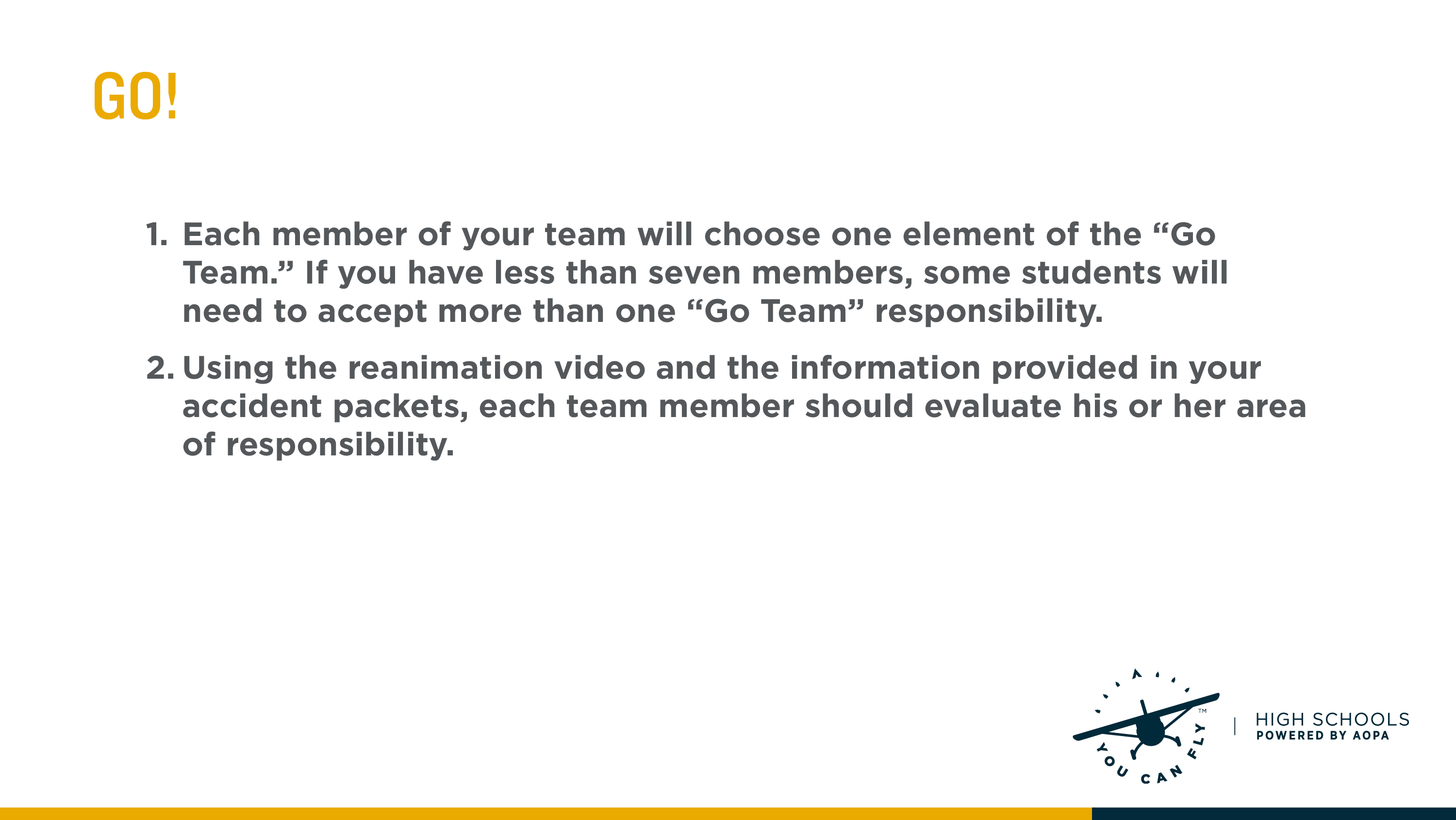 PROPRIETARY
© 2018 Aircraft Owners and Pilots Association
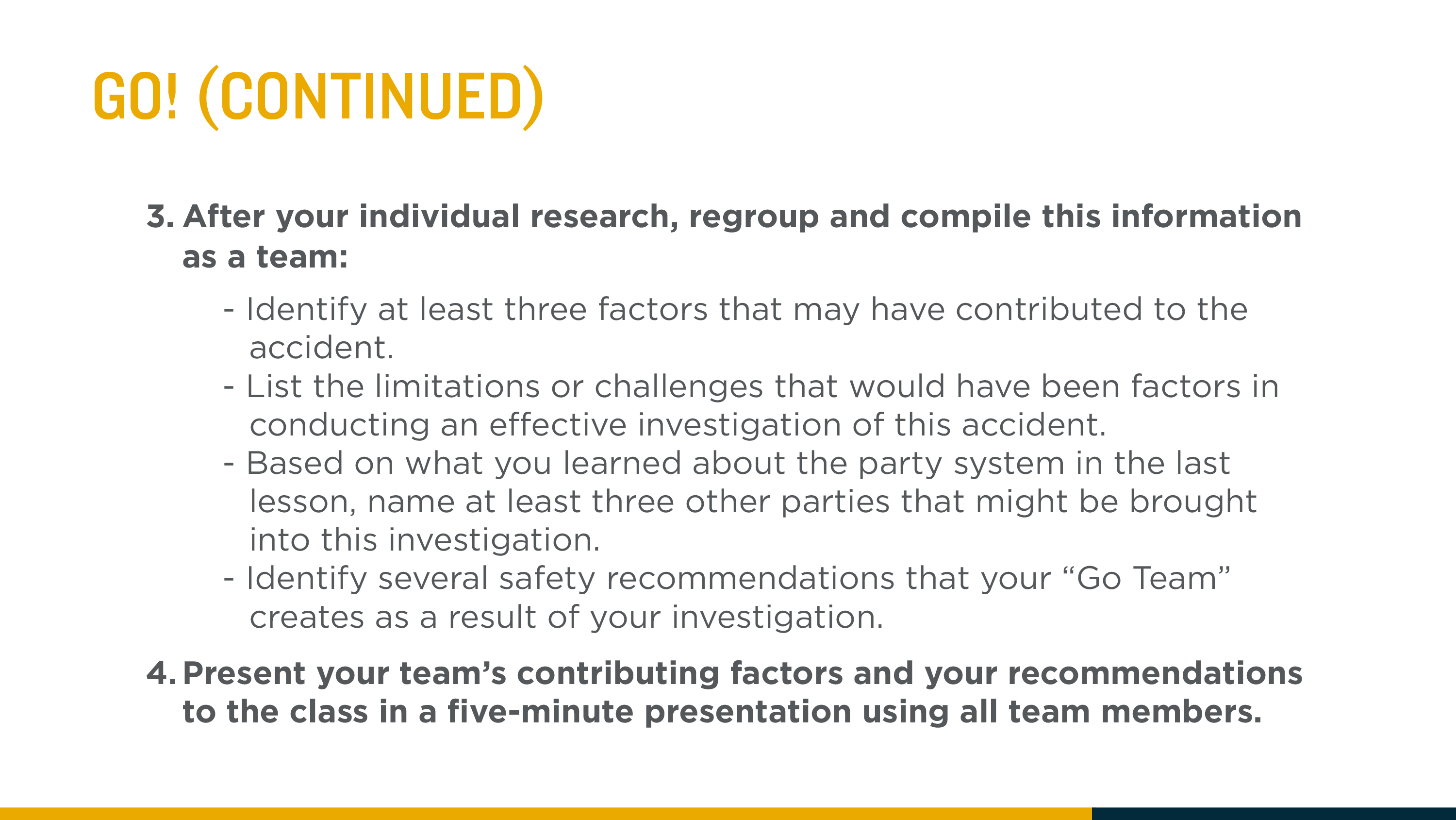 PROPRIETARY
© 2018 Aircraft Owners and Pilots Association
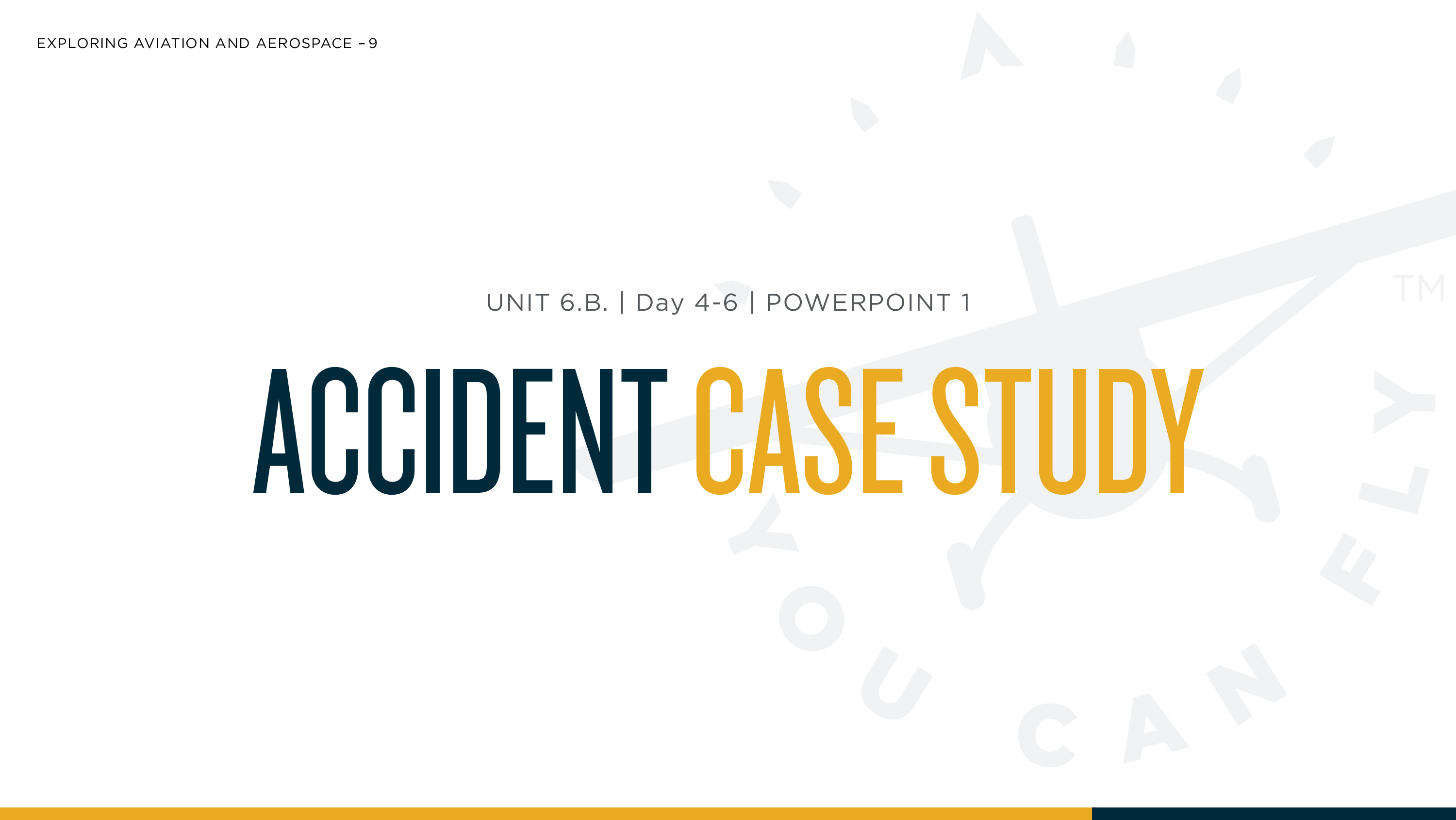 PROPRIETARY
© 2018 Aircraft Owners and Pilots Association